Trimestre: 23-Iuea: Programación Estructurada (1151038) Grupo CSI06; Horario: Lu-Mie-Vie, 8:30—10:00Prof. Gueorgi Khatchatourov, ayudante Carlos Yoshimar Hernández BadilloTema: 14 técnicas anteriores para ecuaciones lineal y cuadrática 14
Resumen de la presentación: 
Código para ejercicio de 11…pptx sobre las ecuaciones lineales 
Ejercicio: modificar el código para ecuaciones lineales para las cuadráticas
Función sqrt() para sacar la raíz cuadrada
Código para el ejercicio de 11…pptx sobre ec. lineales
#include "stdafx.h" 
  int main()
   {    float x, c,a,b,va_a, va_c_b, u=100000.f;
        char control;
        do{  //              inicio del ciclo
        printf(" dame valor de a  \n");//mensaje a usuario
        scanf("%f", &a);
        printf(" dame valor de b  \n");//mensaje a usuario
        scanf("%f", &b);
        printf(" dame valor de c  \n");//mensaje a usuario
        scanf("%f", &c);

        va_a=a; //va_a representa valor absoluto de a
             if(a<0.f)
        va_a=-a;
//continuación ->
// <- inicio del código
   va_c_b=c-b; //va_c_b es valor absoluto de c-b
   if(c-b<0.f) 
       va_c_b=-c+b;
//se puede resolver ecuacion c=ax+b?   
   if(u*va_a<va_c_b)
        printf(" no se puede resolver ecuacion  c=ax+b\n");
   else
      printf("para %g=%gx+%g,  x es %g \n", c, a, b, (c-b)/a);
    printf("oprimes una tecla diferente de 't' para continuar\n");
     printf("oprimes 't' para terminar\n");   
    control=getch();
  }while(control != 't'); //              fin del ciclo

  return 0;
}
Notas al código de la diapositiva anterior
Intenten leer y comprender el código y asociarlo con las especificaciones escritos en la última diapositiva de 11…pptx
En particular:  identifiquen el papel de cada variable y cada instrucción en el marco de las especificaciones  
Tomen en cuenta que la variable u se inicializa con valor 100000.f y luego se usa una sola vez en el código. El valor de 100000.f fue escogido de manera intuitiva. A través de este valor, en la condición donde se usa variable u, se realiza separación de las situaciones con |a| “demasiado pequeño” respecto |c-b|, de las situaciones contrarias.  
Implementación del dialogo con el operador usa variable control y es similar al ejercicio de las diapositivas 5 y 6 de 11….pptx
Ejecuten este código con para varias triples {a,b,c}, inclusive con aquellos cuando no hay solución de la ecuación lineal
Ejercicio: 	Adaptar el último código para resolución de las ecuaciones cuadráticas c+bx+ax2=0; Recomendaciones:
Hay que usar la fórmula de raíces de la ecuación cuadrática conocida desde la secundaria, “mapeándola” a las instrucciones del código
Esta fórmula es una expresión matemática, y ¿siempre se aplica computacionalmente?
La respuesta a la última pregunta es “no”: hay dos situaciones de diferente naturaleza cuando no se puede aplicarla. La primera es similar a aquella que se analizó arriba para ecuaciones lineales, es decir, la división sobre una cosa demasiado pequeña por valor absoluto. La segunda se trata con la posibilidad del valor negativo del discriminante de la ecuación.
Su programa debe resolver la ecuación  cuando se puede e imprimir las raíces, o imprimir un diagnóstico en el caso contrario: explicando la razón por qué no se pudo resolver.
En la fórmula de raíces de ec. cuadratica se usa concepto de raíz cuadrada. En lenguaje C se puede usar la función sqrt(…) para ello. La biblioteca que sirve para sqrt es <math.h>
Revisen en internet material didáctico como usar sqrt en lenguaje C.
El dialogo con el operador debe funcionar según mismo esquema como para las ecuaciones lineales
Una implementación para este ejercicio vean en el archivo 14….pptx
Comentarios al código para resolución de las ecuaciones cuadráticas c+bx+ax2=0
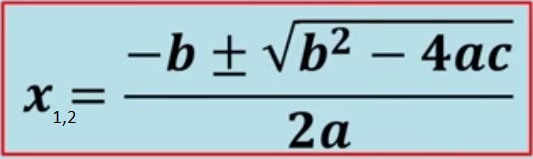 Soluciones x1 y x2 de esta ecuación son
La expresión adentro del radical
   se llama discriminante
Hay dos situaciones cuando esta fórmula no funciona:
Discriminante es negativo
No se puede realizar la división por mismas razones como para las ecuaciones lineales, analizados en 1r código de esta presentación

Analicen el código para comprender como se trata cada de las dos situaciones. El radical de la fórmula, en el código se transforma al llamado de función sqrt
Ejercicios de auto-control
Después de analizar las implementaciones de resolución de la ecuación lineal y cuadrática, intenten volver a hacerlos “desde cero”
Corren resolución de ecuación cuadrática con varias combinaciones de {a, b, c}. Busquen las situaciones de frontera: cuando con una ligera variación de estos parámetros cambia la situación de existencia de solución de ecuación a la imposibilidad de resolverla